Magnuson-Stevens Act – Ending Overfishing and Rebuilding the Nation’s Valuable Marine FisheriesEric SchwaabAssistant Administrator
Outline
The Opportunity of Sustainable Fisheries
Magnuson Act Overview
The Regulatory Tool Box
The Council Process
Ending Overfishing and Rebuilding
Catch Shares
Strong Science
Recreational Data
Cooperative Research
Opportunity
Rebuilding US stocks would…
Increase the current ex-vessel value by an estimated $2.2 billion (54%) annually from $4.1 billion to $6.3 billion
Generate an estimated additional $31 billion in sales nation-wide
Generate $133 billion in sales and support 2 million jobs.
Magnuson-Stevens Act
Primary law for managing marine fisheries in Federal waters.
Enacted in 1976 and two major reauthorizations:
Sustainable Fisheries Act of 1996
Magnuson-Stevens Fishery Conservation and Management Reauthorization Act of 2006
8 regional fishery management councils charged with developing conservation and management measures. 
Detailed process for fisheries management. 
10 National Standards, balancing harvest levels and socioeconomic considerations.
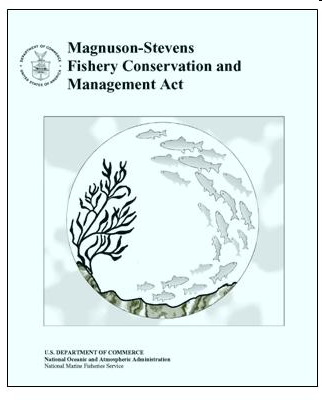 Magnuson Act History
Pre Magnuson-Stevens Act (<1976)
Open access, common property, foreign fleets
1976 Magnuson Act
End foreign fishing, domestic fleet expansion, command and control management (quotas, effort, seasons, areas)
1996 Sustainable Fisheries Act
Control expansion, limit current participation 
2006 Magnuson-Stevens Act Reauthorization
End overfishing, rebuild stocks, reduce overcapacity, catch shares
Implementation is underway
MSA: 10 National Standards
Prevent overfishing while achieving optimum yield;
Be based upon the best scientific information available;
Manage individual stocks as a unit;
Not discriminate between residents of different states;
Where practicable, promote efficiency;
Take into account variations in fisheries and catches;
Minimize costs and avoid duplications, where practicable;
Take into account the importance of fishery resources to                     communities;
Minimize bycatch; and 
Promote safety of human life at sea
The 2006 Amendment
Magnuson-Stevens Fishery Conservation and Management Reauthorization Act of 2006
Signed on January 12, 2007
Mandates the use of annual catch limits and accountability measures to end overfishing
Provides for widespread market-based fishery management through limited access privilege programs
Calls for increased international cooperation
Strengthens role of science in management
The Regulatory Toolbox
Councils provide stakeholders a direct role in managing U.S. fisheries 
Councils develop FMPs and measures based on input by their SSCs, APs, plan teams, and public comment:
Quotas, catch shares, bag limits
Allocation between groups or sectors
Seasonal or area closures
Gear restrictions
FMPs and management measures subject to approval by Commerce Secretary, acting through NOAA Fisheries
National Standard 1
“Conservation and management measures shall  prevent overfishing while achieving, on a continuing basis, the optimum yield from each fishery for the United States fishing industry.”
MSA Section 301(a)(1)
Ending Overfishing and Implementing Annual Catch Limits
For a fishery that is subject to overfishing, Councils must:
Develop and implement measures that end overfishing immediately
Fishery management plans shall “establish a mechanism for specifying annual catch limits … at a level such that overfishing does not occur in the fishery, including measures to ensure accountability.”
Utilize the tools in the toolbox
Annual Catch Limits set such that overfishing doesn’t occur
Accountability Measures to keep harvest on track
May not exceed the Science and Statistical Committee’s recommendation
Stocks “Subject to Overfishing” (40) – as of September 30, 2010
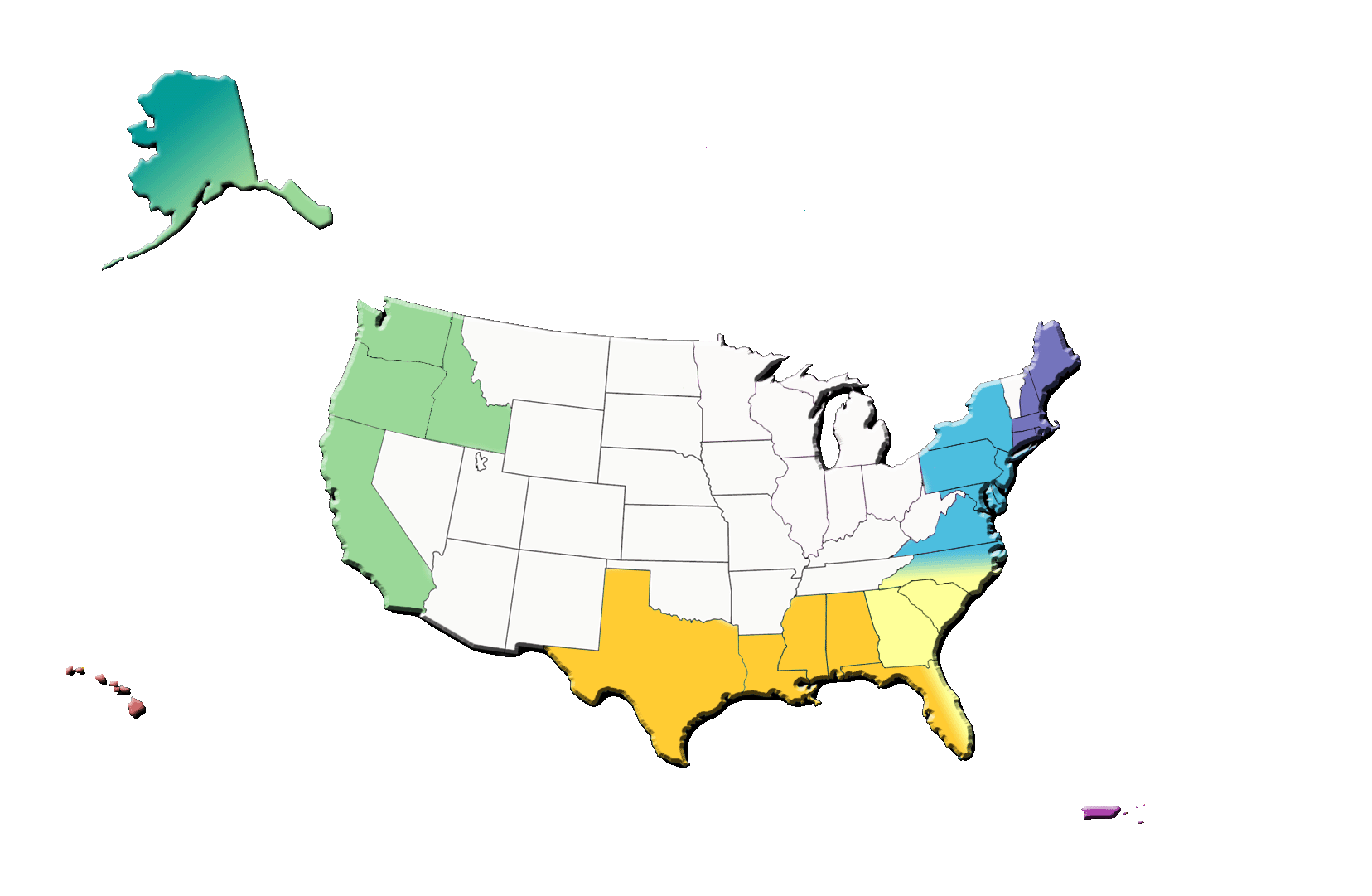 New England:
Cod – Gulf of Maine
Cod – Georges Bank
Yellowtail flounder – Southern New England/Middle Atlantic
 Yellowtail flounder – Cape Cod/Gulf of Maine
 White Hake
 Winter Flounder – Georges Bank
 Winter Flounder – Southern New England/Middle Atlantic
Windowpane - Gulf of Maine / Georges Bank
Windowpane - Southern New England / Mid-Atlantic
Witch Flounder - Northwestern Atlantic Coast
Highly Migratory 
Species:
Blue Marlin – Atlantic2
White Marlin – Atlantic2
Sailfish – West Atlantic2
Albacore – North Atlantic2
Bluefin Tuna – West Atlantic2
Sandbar Shark
Dusky Shark
Blacknose Shark
Shortfin Mako - Atlantic
Pacific:
Yellowfin Tuna – Eastern Pacific2
Pacific and Western Pacific
Bigeye Tuna – Pacific2
Pacific bluefin tuna – Pacific2
South Atlantic:
Vermilion Snapper	2. Red Snapper
3. Snowy Grouper	4. Tilefish
5. Red Grouper		6. Black Sea Bass
7. Gag		8. Speckled Hind	
9. Warsaw Grouper
Gulf of Mexico:
Red Snapper
Greater Amberjack
Gag
Gray Triggerfish
Caribbean:
 Snapper Unit 1
 Grouper Unit 1
 Grouper Unit 4
 Queen Conch
Parrotfishes1
1. Indicates non-FSSI stock
2. Stock is fished by U.S. and International fleets.

Blue = Also Overfished
U.S. Department of Commerce
National Oceanic and Atmospheric Administration
National Marine Fisheries Service
Office of Sustainable Fisheries
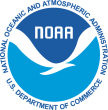 Rebuilding Overfished Stocks
For a fishery determined to be overfished, Councils must:

Develop and implement measures within 2 years that begin rebuilding

Set a rebuilding time that is
 as short as possible taking into account several factors
 does not exceed 10 years, except where biology, environmental conditions, or international agreements dictate otherwise
Overfished Stocks (47) – as of September 30, 2010
New England:
Atlantic Cod – Georges Bank
Yellowtail Flounder – Georges Bank
Yellowtail Flounder – Southern New England/Middle Atlantic
Yellowtail Flounder – Cape Cod/Gulf of Maine
White Hake
Winter Flounder - Southern New England / Mid-Atlantic
Ocean Pout
Atlantic Halibut		
Windowpane - Gulf of Maine / Georges Bank
Winter flounder - Georges Bank
Witch flounder - Northwestern Atlantic Coast
Smooth Skate	14.  Thorny Skate
13.      Atlantic Salmon1	15.  Atlantic Wolffish - Gulf of Maine /
				Georges Bank1
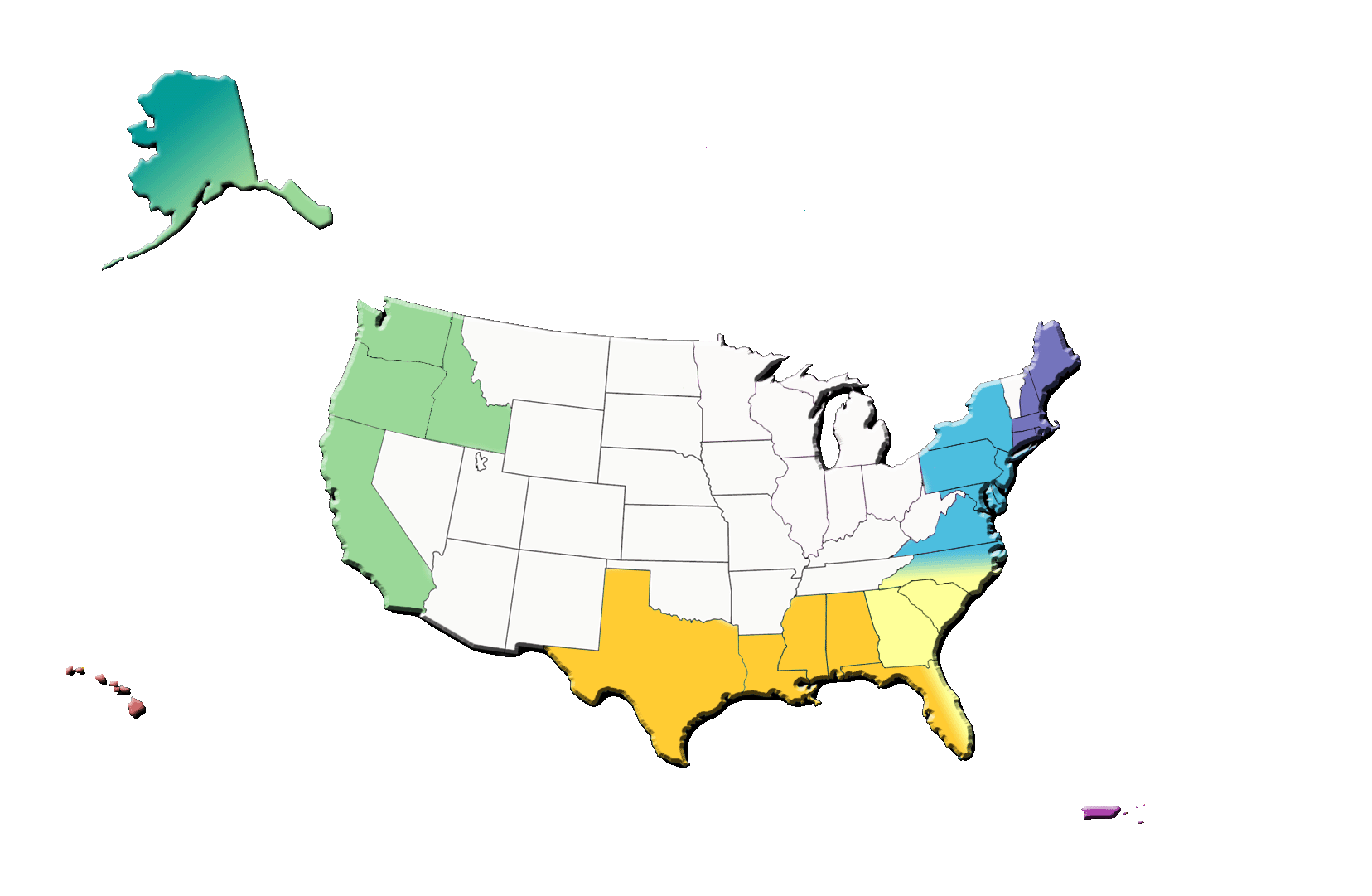 North Pacific:
Blue King Crab – Pribilof Islands
Highly Migratory 
Species:
Blue Marlin – Atlantic2
White Marlin – Atlantic2
Albacore – North Atlantic2
Bluefin Tuna – West Atlantic2
Sandbar Shark
Porbeagle Shark
Dusky Shark
Blacknose Shark
Pacific:
1.        Cowcod
Yelloweye Rockfish
Canary rockfish - Pacific Coast
Petrale sole – Pacific Coast
Coho salmon - Washington Coast: 
		      Queets1
6.        Coho salmon - Washington Coast: 
		      Western Strait of Juan de Fuca1
7.	Chinook salmon - California Central Valley: Sacramento (fall)1
Mid-Atlantic:
Butterfish (Atlantic)
South Atlantic:
Pink Shrimp
Snowy Grouper
Black Sea Bass
Red Porgy
Red Snapper
Red Grouper
Gulf of Mexico:
Red Snapper
Greater Amberjack
Gray Triggerfish
Gag
Western Pacific
Seamount Groundfish Complex – Hancock Seamount
Caribbean:
Grouper Unit 1
Grouper Unit 2
Grouper Unit 4
Queen Conch
1. Indicates non-FSSI stock
2. Stock is fished by U.S. and International fleets.
U.S. Department of Commerce
National Oceanic and Atmospheric Administration
National Marine Fisheries Service
Office of Sustainable Fisheries
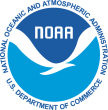 Measuring Progress
21 stocks rebuilt  since 2000
The Fish Stock Sustainability Index – measure increasing understanding of primary stocks and management success
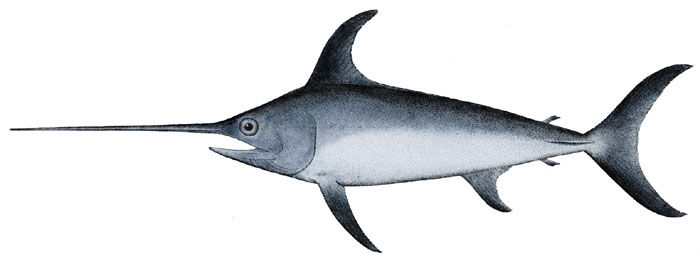 Rebuilding Success
Catch Shares
Catch share is a term used to describe fishery management programs that allocate a specific portion of the total allowable catch to individuals, cooperatives, communities, or other eligible entities. 

The recipient of a catch share is directly accountable to stop fishing when its exclusive share or allocation is reached.
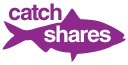 Final Catch Share Policy Statement
To achieve long-term ecological and economic sustainability of the Nation’s fishery resources and fishing communities:

 NOAA encourages the consideration and adoption of catch shares wherever appropriate in fishery management and ecosystem plans and amendments, and will support the design, implementation, and monitoring of catch share programs.
Northeast Groundfish Catch - 2010
Northeast Groundfish Sectors- Preliminary Results
Northeast Groundfish Sectors- Preliminary Common Pool Results
Science-based Decision-Makingand Peer Review
Peer review included in all stock assessments for federally managed stocks
Functional science and statistical committees (SSC) in all councils
Recommend science-based acceptable biological catches to the councils
Provide information on scientific & management uncertainty to the councils
Council/SSC control rules
Risk assessment
Likelihood catch will exceed the acceptable biological catch or ACL
Marine Recreational Information Program
The Magnuson-Stevens Reauthorization Act called for more accurate and precise recreational fishing information
Goals include:
 Improve the quality of catch and effort surveys.
 Create a national registry of saltwater anglers.
 Implement technical recommendations related to survey design and data collection.  
 Improve the for-hire survey 
 Evaluation of whether estimation procedures 
     appropriately match sample designs
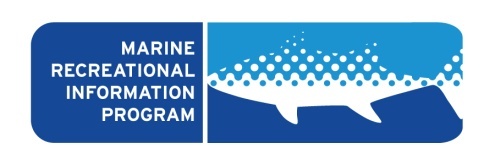 www.CountMyFish.noaa.gov
Cooperative Research
Involve commercial and recreational fishermen in the collection of information to support the development and evaluation of management options
Benefits:
 Collection of more and better data at lower cost
 Improved access to vessels and time at sea
 Increase the precision and expand the scope of fisheries resource surveys
Build mutual understanding and respect among participants
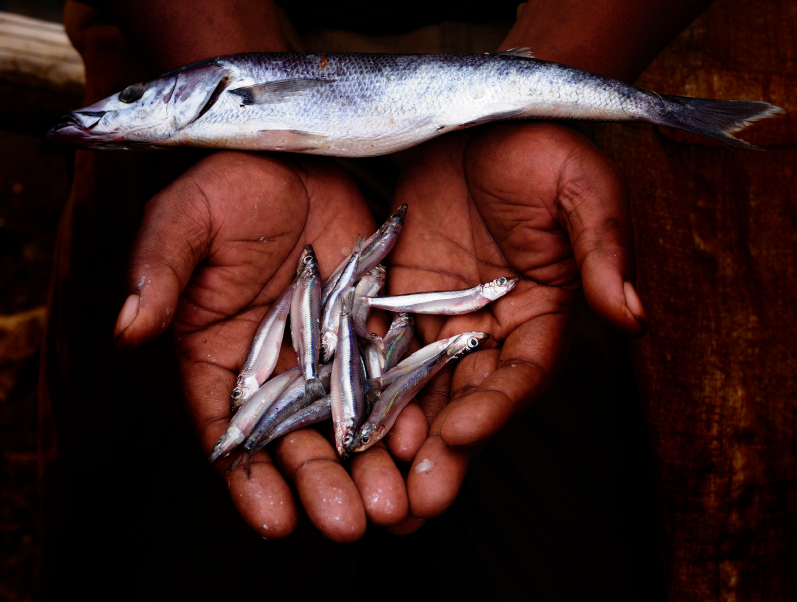 Questions?